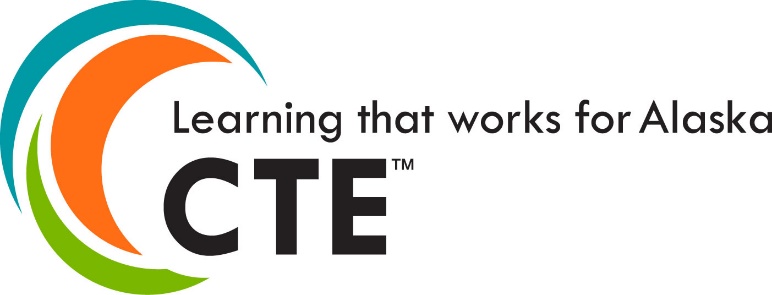 Grants Management System (GMS)Training Module 7
MODULE
7
Tagging and Filtering Budget Items
[Speaker Notes: Module 7 covers the NEW (as of FY21) process of tagging budget items to link them to the Comprehensive Local Needs Assessment (CLNA) that districts must complete or update every 2 years.]
Why ‘Tag’ Budget Items?
It’s Required – under Perkins V all budget items must be driven by the Comprehensive Local Needs Assessment (CLNA)

DEED identified five “Parts” of the CLNA to act as “Tags” for budget items 
Part A – Student Performance
Part B – Program Quality
Part C – CTE Programs and Programs of Study (CTEPS)
Part D – Recruitment, Retention, and Training of CTE Educators
Part E – Equity and Access
· An Excellent Education for Every Student Every Day ·
Tags Strengthen Connections
The five “Parts” A-E are consistent throughout the entire Perkins Process in Alaska.

Budget tags associated with the five “Parts” A-E are a simple way to ensure that the items in the annual budget reflect:

Needs identified by the CLNA as priorities
Planning for those priority needs in the Four-Year Plan and Local Application
Expenditures are tied to the identified needs the district has planned for
· An Excellent Education for Every Student Every Day ·
Review Last CLNA or Application
Choose year from the Drop Down Box
Choose Approved Applications
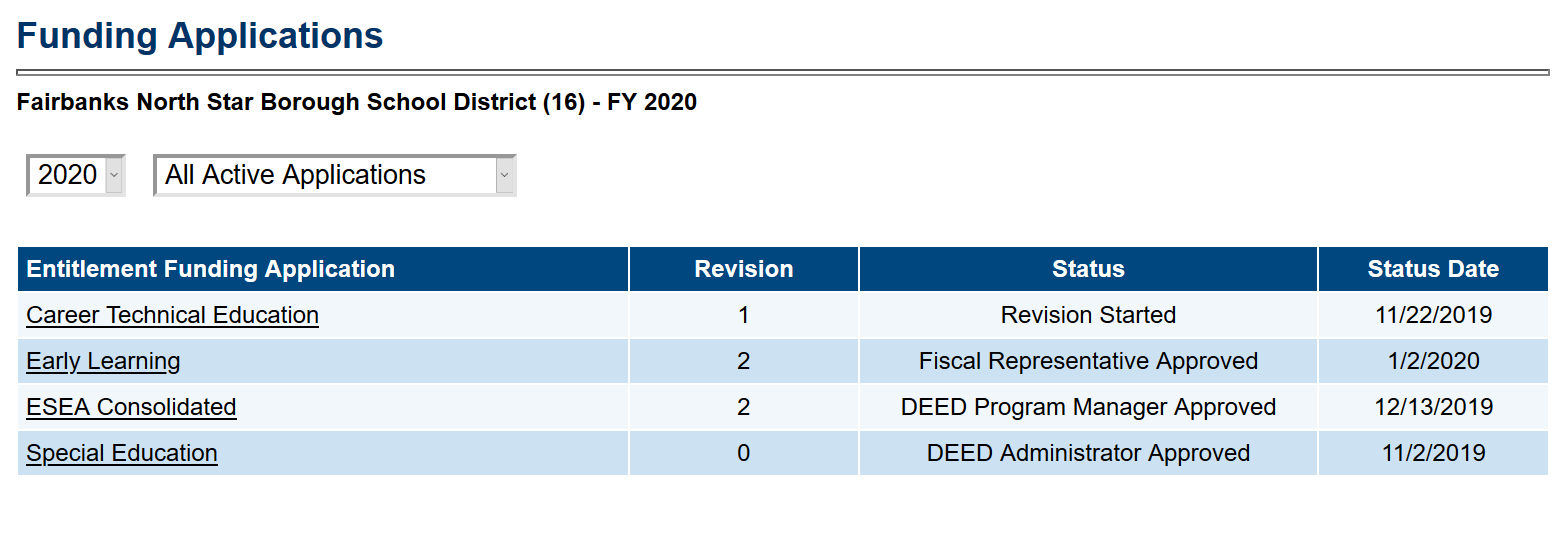 Click on the CTE funding Application
*Use this process to find old CLNA or Four- Year Plan and Local Application Documents
· An Excellent Education for Every Student Every Day ·
[Speaker Notes: Remember that the Annual Update in GMS is just that – an update to the actual application – which is the Four-Year Plan and Local Application document.

These can be found on the Related Documents Page in GMS]
GMS Budget - NEW
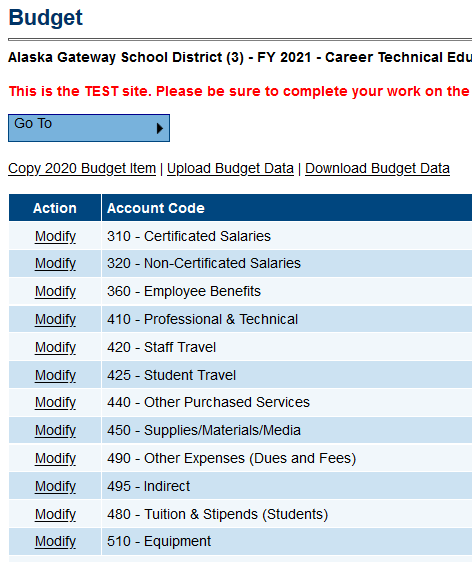 Grant Must be in Draft Started or Revision Started Status

Options:
COPY (1x only – see Module 2 or below)
Work directly in GMS as usual
Use Excel to upload /download budgets

COPY – must be chosen before entering any budget info - 1st time or it will disappear
· An Excellent Education for Every Student Every Day ·
[Speaker Notes: Your grant will need to be in Draft Started or Revision Started in order to see MODIFY
UPLOAD/DOWNLOAD – uses EXCEL]
GMS Budget – NEW Detail
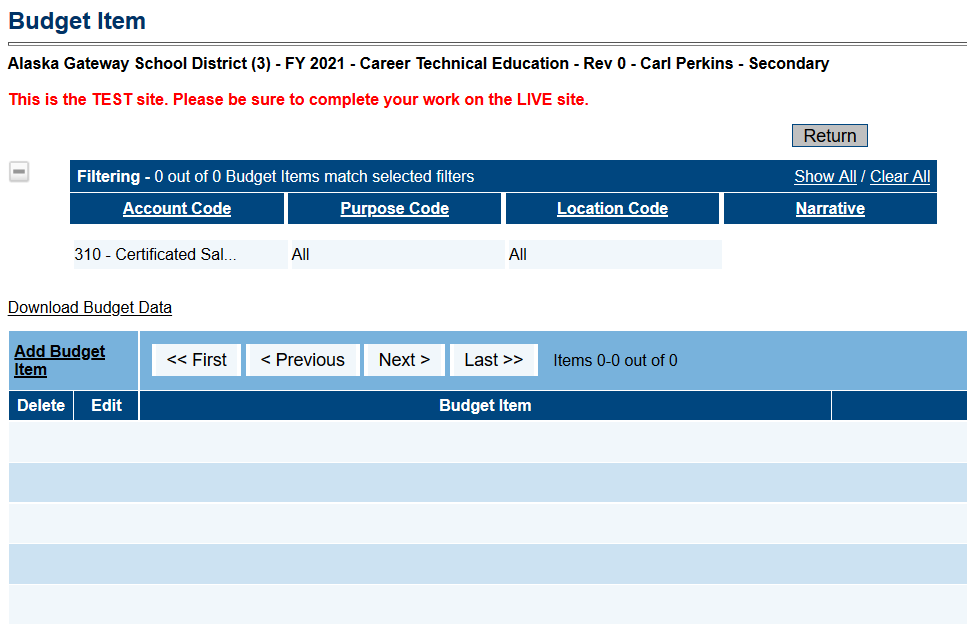 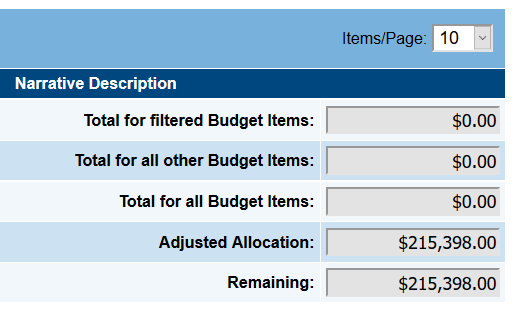 The Budget Item page allows for filtering at the top
Filtered items are totaled separately
· An Excellent Education for Every Student Every Day ·
[Speaker Notes: Main page – allows you to Add items
Filter items
Shows Filtered Total on the Right hand side]
Create Budget Item - Budget Codes
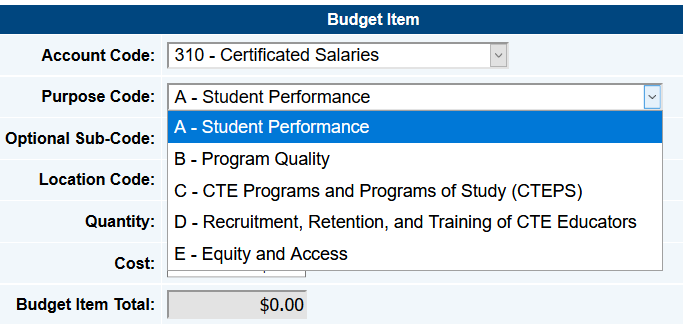 Purpose Code:
One of the Five “Parts” that must match an identified need from the CLNA, and the plan for that need in the Four-Year Plan and Local Application document.
· An Excellent Education for Every Student Every Day ·
Create Budget Item - Budget Codes, cont.
Create each new budget item using appropriate codes
Optional Sub-Code - if district has extra coding – must continue  for reimbursements if used
Location Code – if district wishes to track budget by school (default is District)
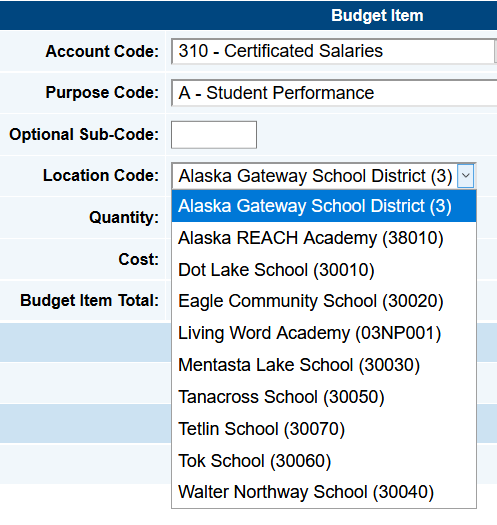 · An Excellent Education for Every Student Every Day ·
[Speaker Notes: It will be worth considering how the district would like to track expenditures]
New Budget Item
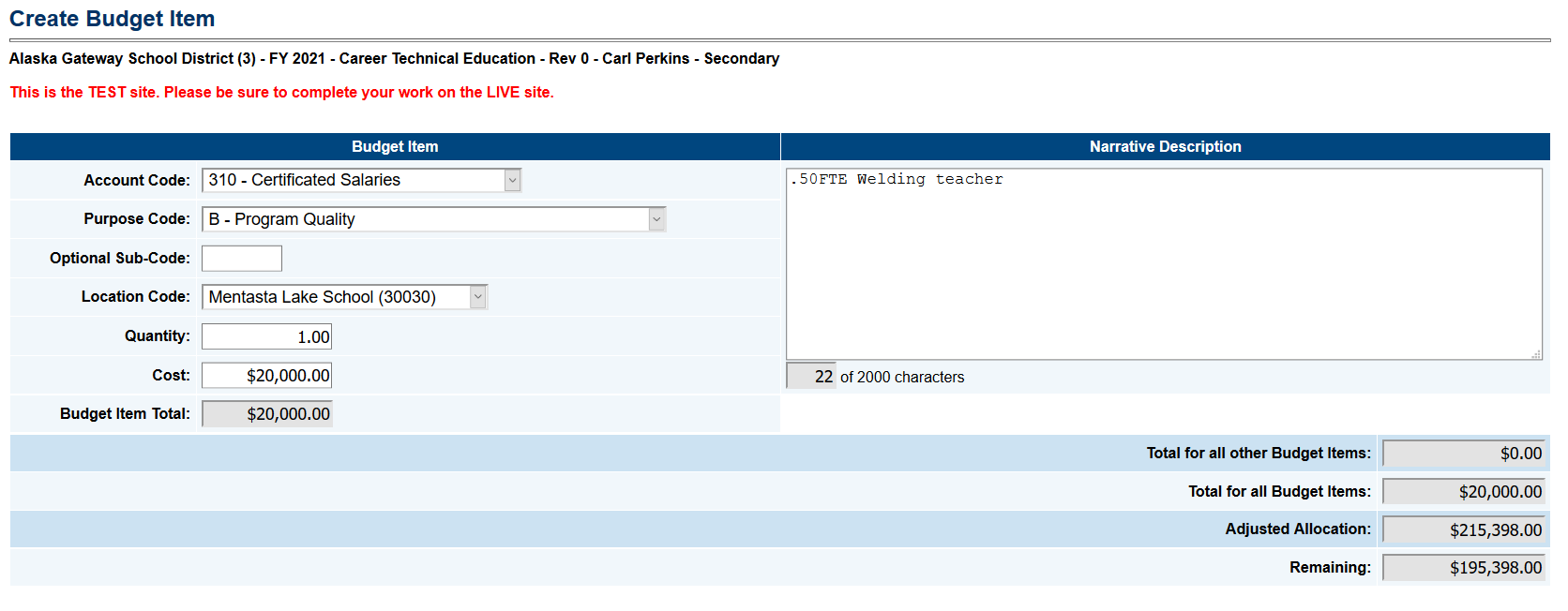 Complete budget items will have: 
Account Code
Purpose Code
Location Code
Quantity/Cost
Narrative – must be tied to approved course
· An Excellent Education for Every Student Every Day ·
New Budget Items – Modify
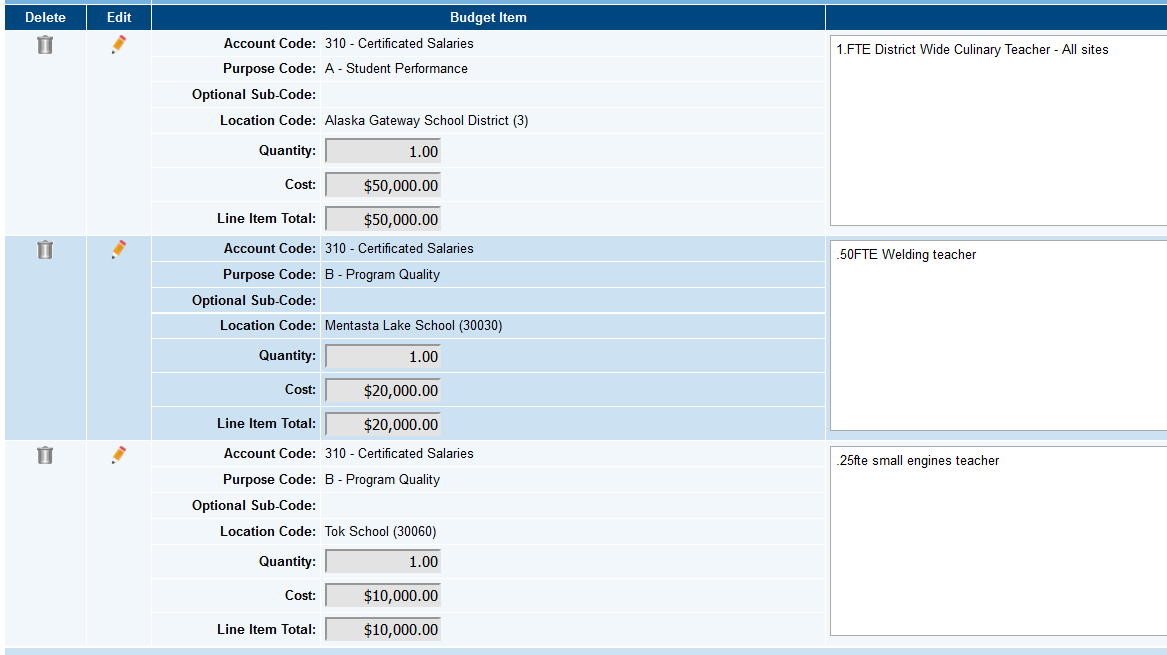 In Modify – Budget items view
Each item shows ‘tags’
Each item shows narrative
Items may be deleted here
Items may be edited here
· An Excellent Education for Every Student Every Day ·
[Speaker Notes: Edit and Delete Options – pencil and trash can
Modify view - lists all items showing all the details]
Filtering ‘Tags’
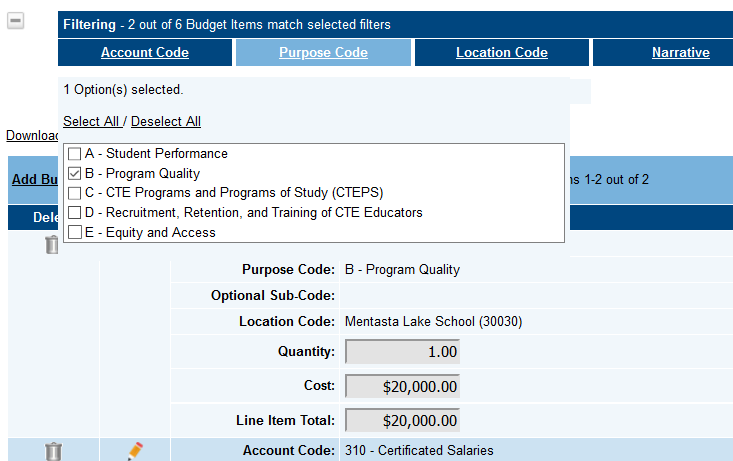 Filter – 4 Columns at the top
Select one or multiple items under each column
Use to look at one school
Use to look at all staff costs
· An Excellent Education for Every Student Every Day ·
[Speaker Notes: You could select all tags for a particular school if you are having schools send expenditures to you in Excel budgets (which you can UPLOAD)
You could select all supplies for the Part B - Program Quality Purpose Code
Lots of ways to use this feature]
Filtered List
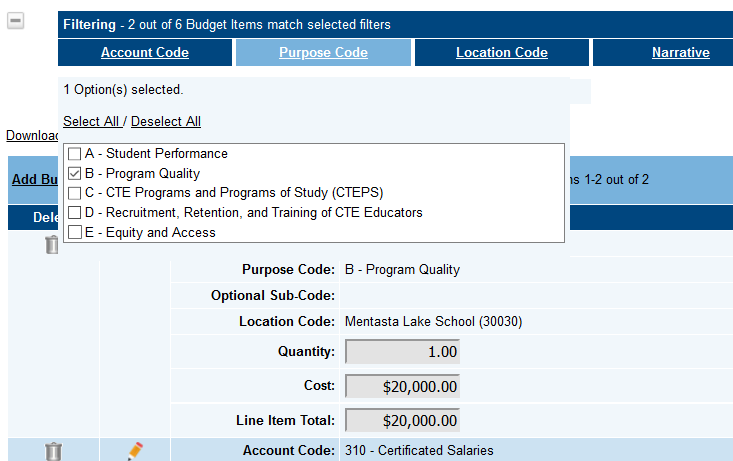 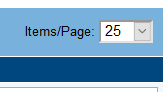 Items/Page – you may increase the number of filtered items that will show on the page if you need to
· An Excellent Education for Every Student Every Day ·
[Speaker Notes: A Filtered list will show your selected items, and the Indirect associated with them
Items/Page - option on the Right hand side at the top of the list to increase items shown on each page – scroll down
You may DOWNLOAD BY FILTERED LIST if you like]
Filtered List – One School
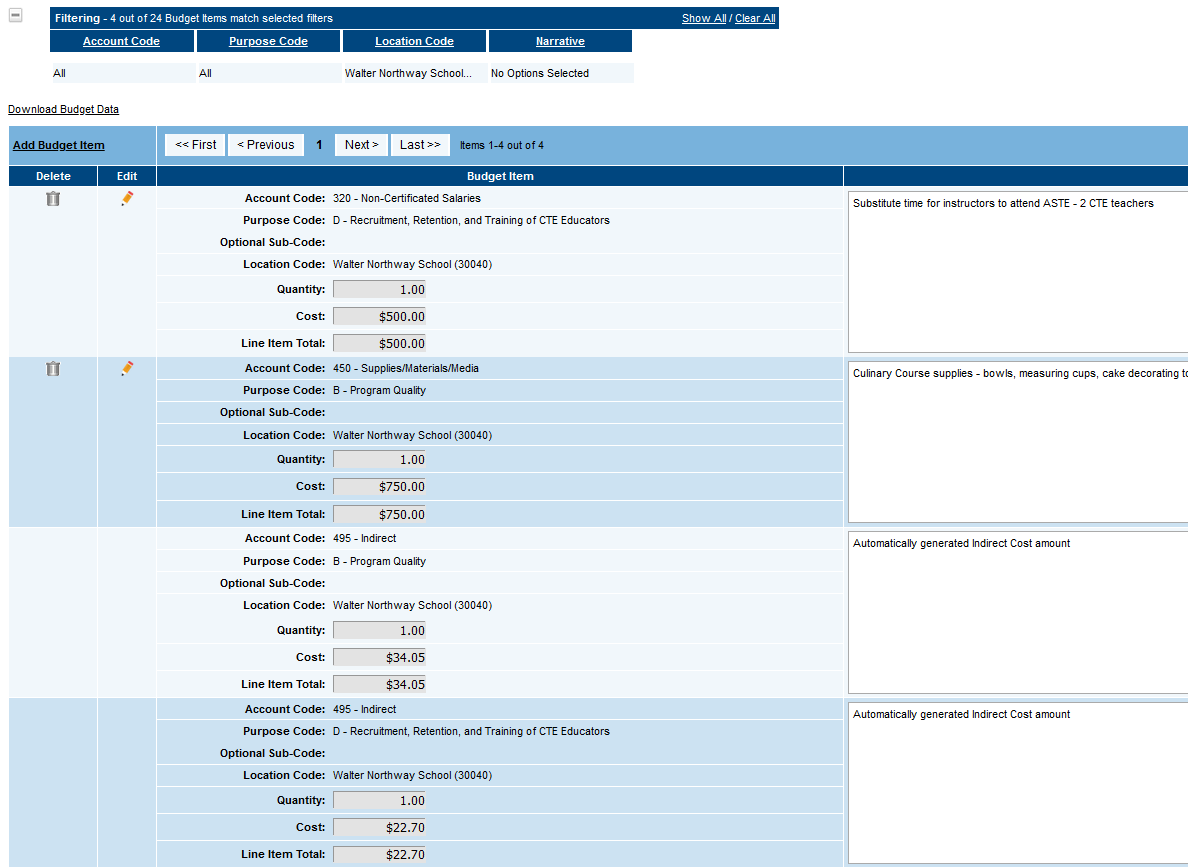 All Walter Northway School
Includes multiple:
Account Codes
Purpose Codes
This filtered budget may be DOWNLOADED to district files
· An Excellent Education for Every Student Every Day ·
[Speaker Notes: Schools can send you their budgets, which can be uploaded
You can track these by downloading budgets by school
You may DOWNLOAD BY FILTERED LIST if you like]
DEED/CTE Team
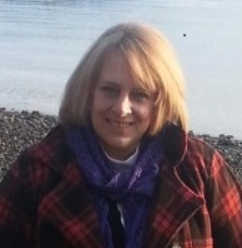 Deborah Riddle
Division Operations Manager, Innovation & Education Excellence
907-465-2892
deborah.riddle@alaska.gov
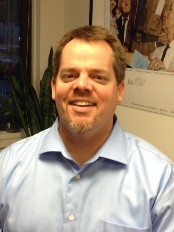 Brad Billings
Administrator, Career and Technical Education
907-465-8720
brad.billings@alaska.gov
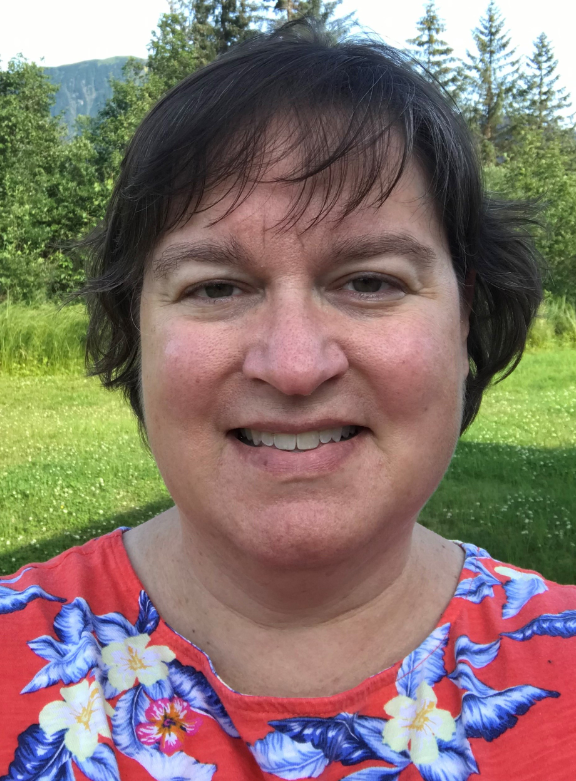 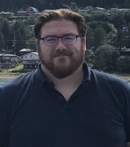 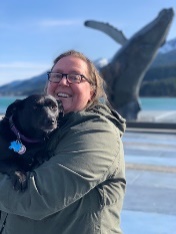 GMS Specialist
Sheila Box
CTE Program Specialist
907-465-8704
sheila.box@alaska.gov
Bjørn Wolter
CTE Program Specialist
907-465-6542
Bjorn.wolter@Alaska.gov
Felicia Swanson
Education Associate
907-465-2980
felicia.swanson@alaska.gov
· An Excellent Education for Every Student Every Day ·
[Speaker Notes: This is the CTE team.
Contact any of us with CTE questions
Sheila is the GMS specialist on the team – call her with questions specific to GMS]